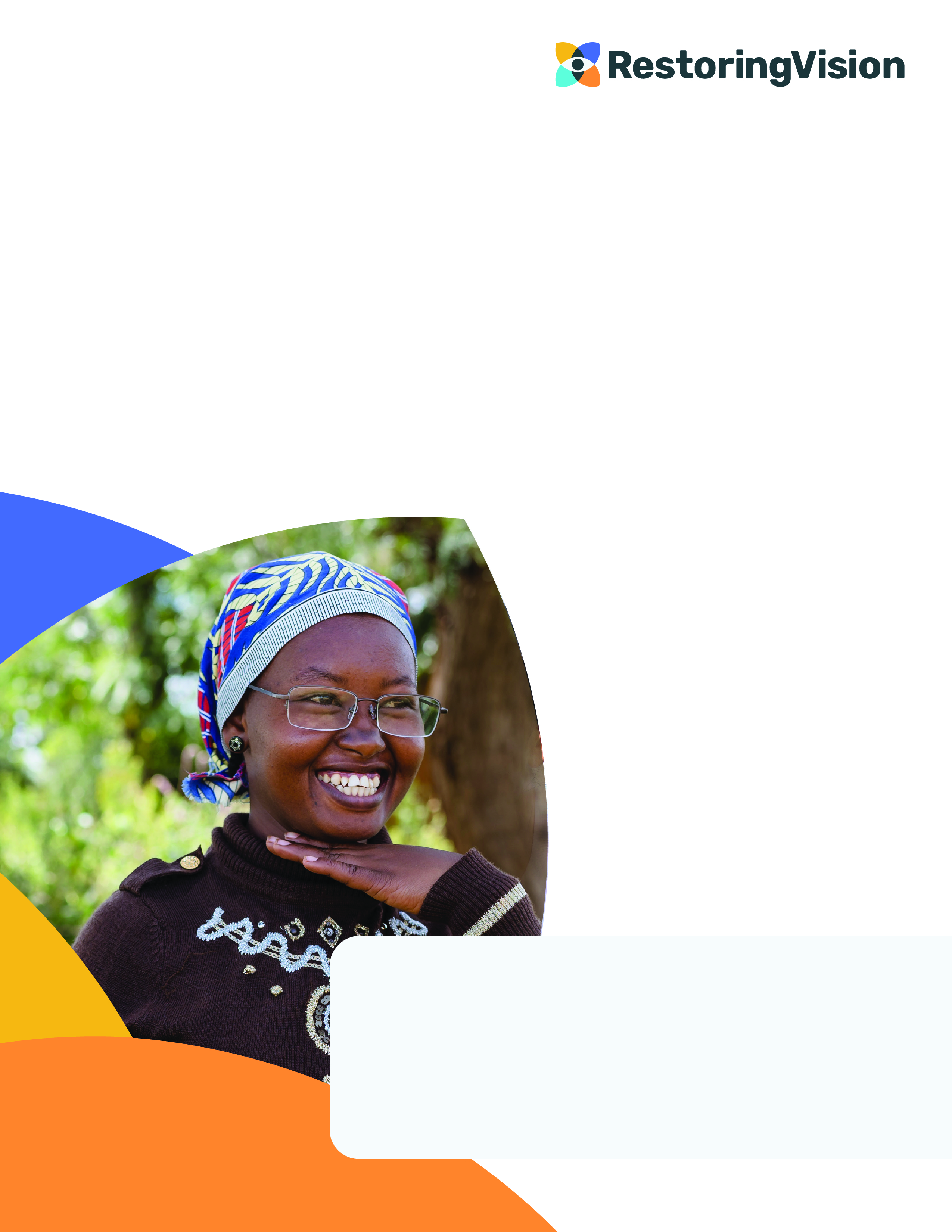 Dia De Lentes
Para Vista Cansada
¿Tienes problemas para ver de cerca? Venga a nuestra próxima clínica para recibir un examen de la vista y anteojos para leer, ¡sin cargo!
DÍA, MES, FECHA
9 AM – 5 PM
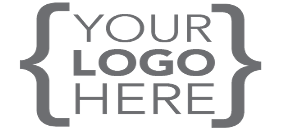 Lugar:
Nombre del lugar
Dirección Línea 1
Dirección Línea 2
Dirección Línea 3
Nota Importante: Los lentes para vista cansada son únicamente para ayudar a ver bien de cerca.